人教版高中数学B版必修第二册  第五章
《数据的收集》
主 讲   人： 孙   芳　中国人民大学附属中学
审核指导： 张   鹤    北京市海淀区教师进修学校
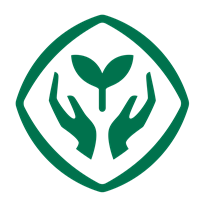 阅读提炼
请阅读教材55-56页内容

思考：这一部分主要说明了哪些问题？
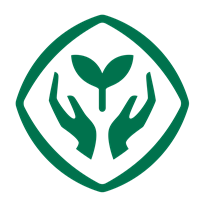 阅读提炼
问题1：什么是数据？你能举例说明生活中的数据吗？
问题2：我们有哪些获得这些数据的基本途径？
问题3：研究问题时一定要获得全部数据吗？怎样解决？
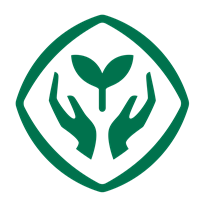 抽样方法
问题4：对于下面两个问题，请你设计合理的抽样方法．

①从班级的40个学生中，想抽取5人作为班级代表．
②某高中高一新生共有900人，其中男生500人，女生400人．学校现在想了解高一新生对文史类课程的看法，以便开设有关选修课程，准备从高一新生中抽取45人进行访谈．
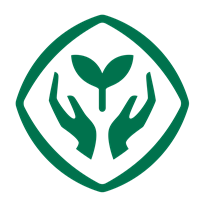 抽样方法
思考：

（1）什么是简单随机抽样？怎样进行简单随机抽样？
（2）问题①，为什么可以采用简单随机抽样？
          简单随机抽样何时适用？
（3）从抽样方法的选择上，两个问题有差异吗？
        （问题②采用简单随机抽样，会有缺点吗？）
（4）按照比例分层的抽样方式，适合什么样的背景？
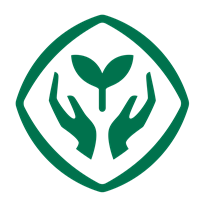 抽样方法
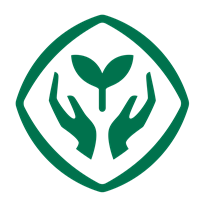 巩固应用
例1. 举出适合简单随机抽样的实例，举出适合分层随机抽样的实例，并阐述适用的理由．
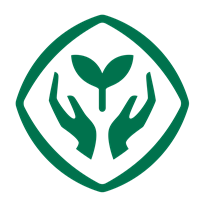 巩固应用
例2. 某科研院所共有科研人员800人，其中具有高级职称的160人，具有中级职称的320人，具有初级职称的240人，无职称的80人，欲了解该科研院所科研人员的创新能力，决定抽取100名科研人员进行调查，应怎样进行抽样？
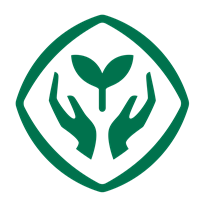 巩固应用
思考：
①在例2中，何为个体、样本、样本容量？
②你能否设计一个新的调查问题，使它可以采用简单随机抽样？
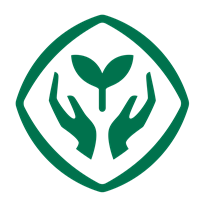 课堂练习
1.（课本第60页练习A第2题）
      利用正文中的随机数表，从第二行第三组第一个数开始，每次从左往右读三个数字，从001，002，…，500中抽取一个容量为5的样本．
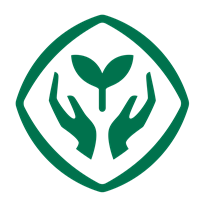 课堂练习
2.（课本第61页练习B第2题）
     某电视台在互联网上征集电视节目的现场参与观众，报名的共有12000人，分别来自4个地区，其中甲地区2400人，乙地区4605人，丙地区3795人，丁地区1200人，主办方计划从中抽取60人参加现场节目，请设计一套抽样方案．
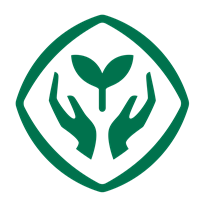 课堂练习
3.（课本第88页习题5－1B第1题）
     某单位共有500名职工，其中不到35岁的有125人，35-49岁的     有人，50岁及以上的有     人，现用分层抽样的方法，从中抽出100名职工了解他们的健康情况：
（1）求不到35岁的职工要抽取的人数；
（2）如果已知35-49岁的职工抽取了56人，求     的值，并求50岁及以上的职工要抽取的人数．
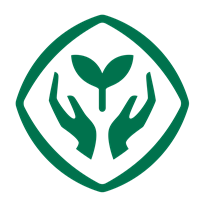 课堂小结
1.获得数据的途径；

2. 收集数据的方法．
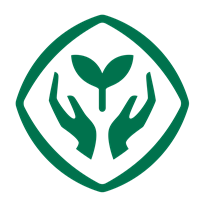 布置作业
1. 阅读课本第57页拓展阅读“我国古代统计工作简介”；阅读课本第60页4—用信息技术进行抽样，并完成课本第61页练习B第3题；
2. 课本第60页练习A 第1题，第87页习题5－1A第1、2题； 
3. 学有余力的同学可以选择自己感兴趣的问题，尝试数据的收集．
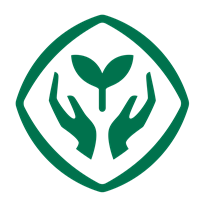 谢
谢
谢
看
看
看
谢
谢
谢
观
观
观
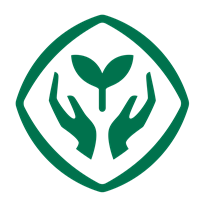